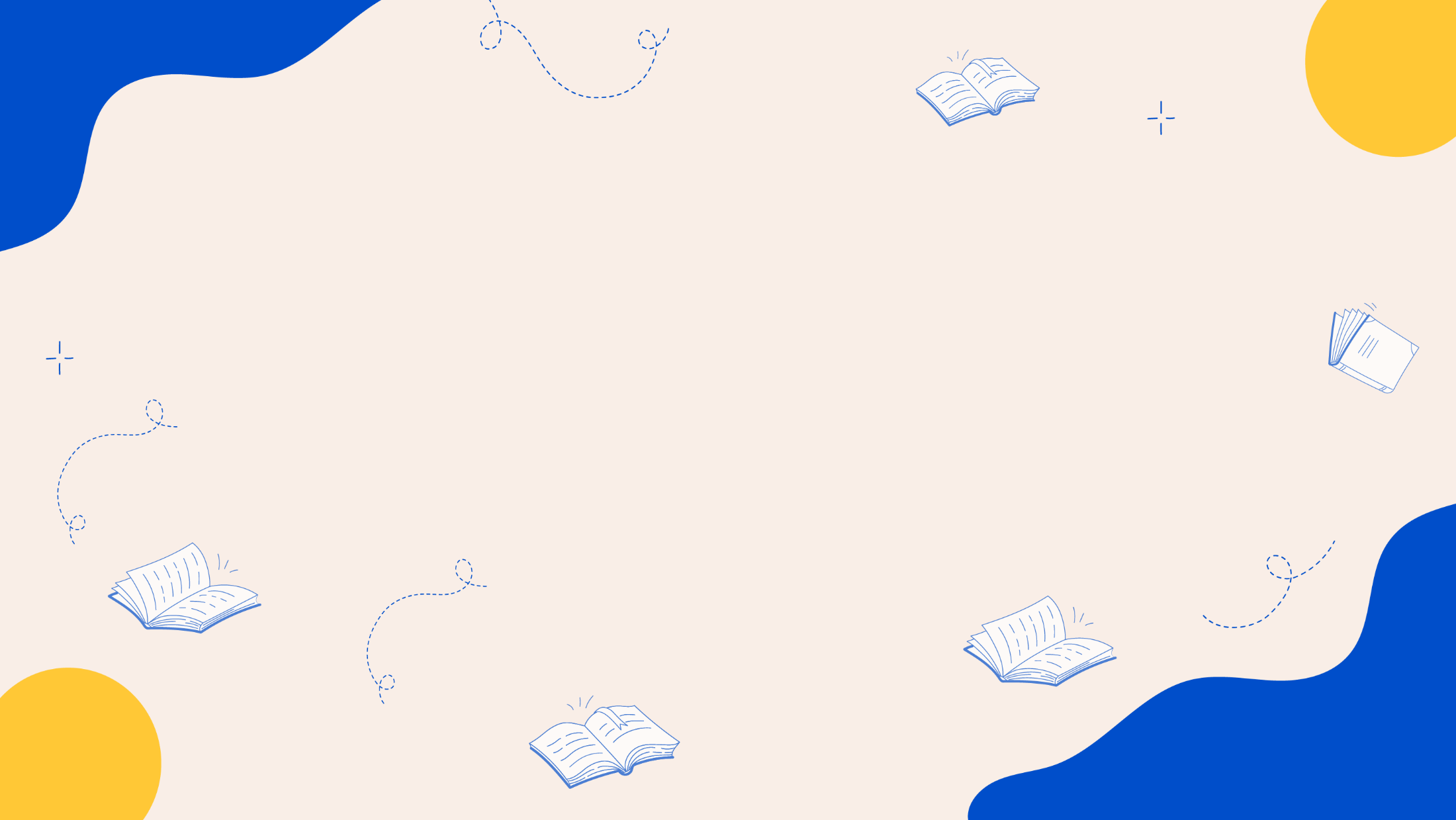 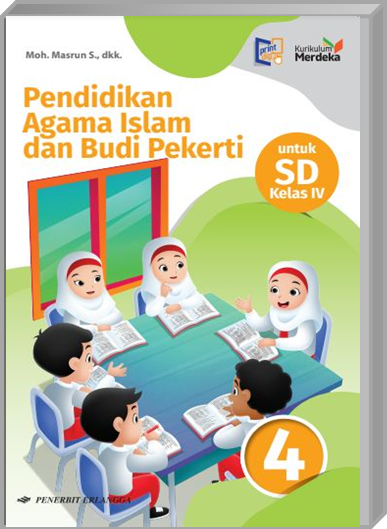 MEDIA MENGAJAR
Pendidikan Agama Islam dan Budi Pekerti
UNTUK SD KELAS 4
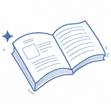 Bab
10
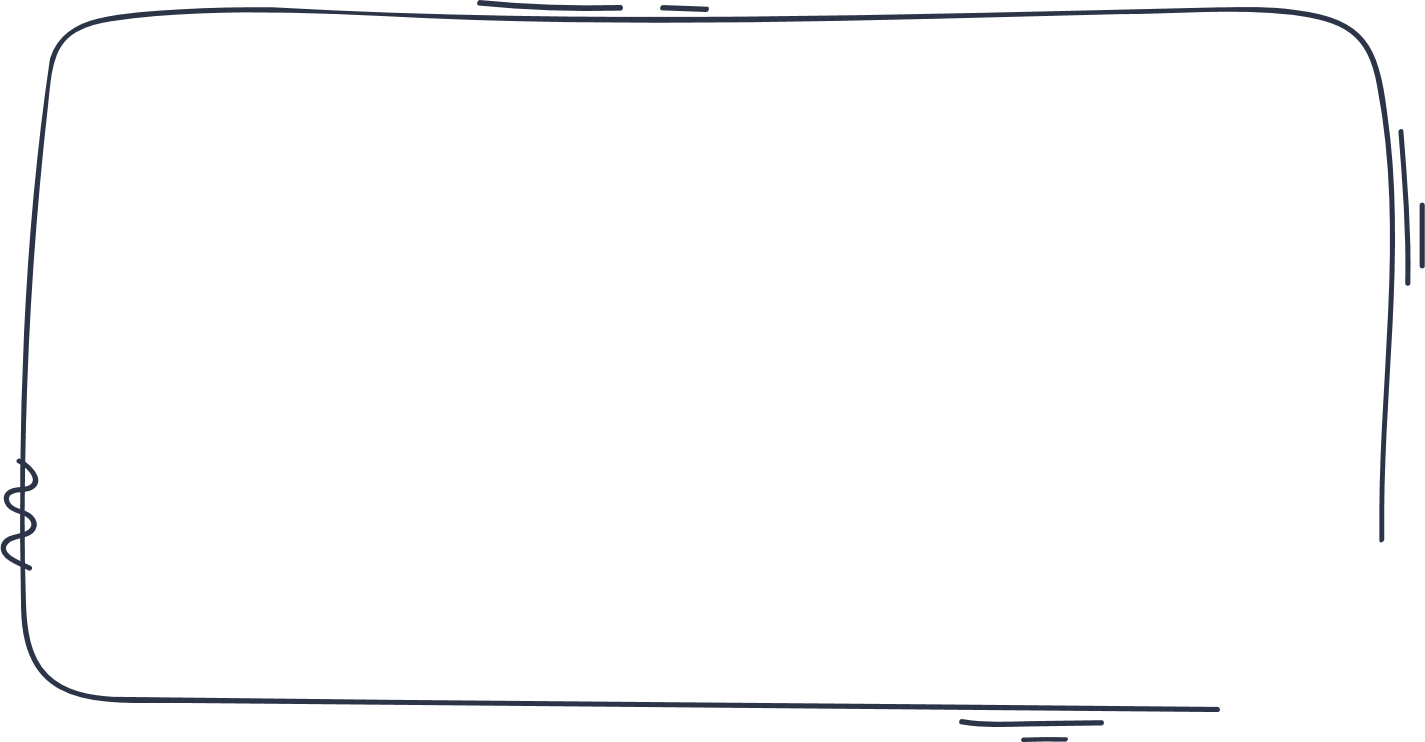 Salat Jumat merupakan ibadah yang wajib dilakukan umat Islam khususnya laki-laki, pada hari jumat pada waktu zuhur.
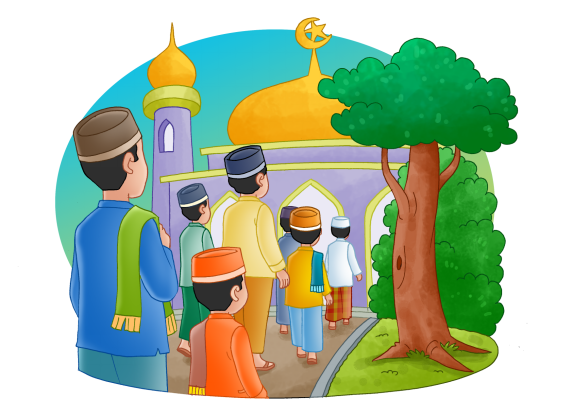 Shalat Jum’at
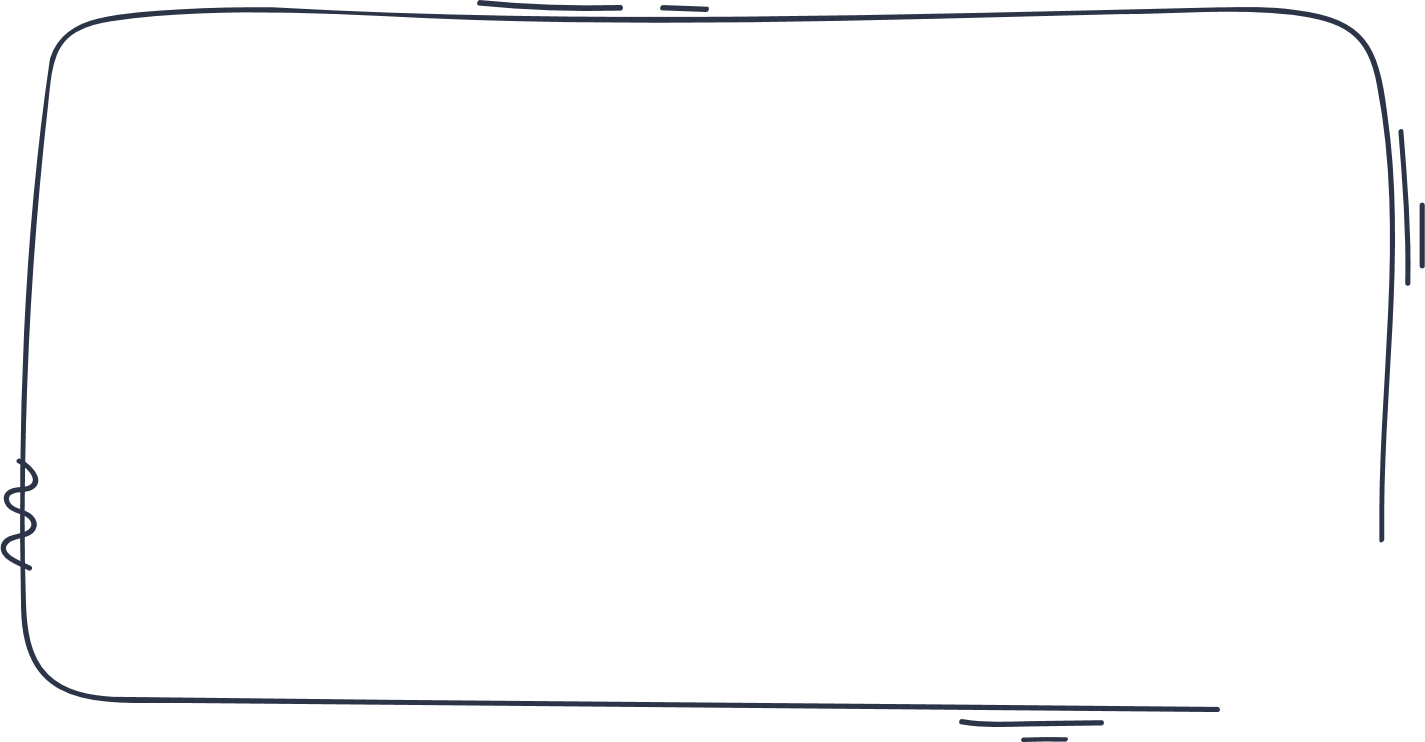 Jumlah rakaat salat Jumat adalah, 2 rakaat dan hukumnya fardu ain.
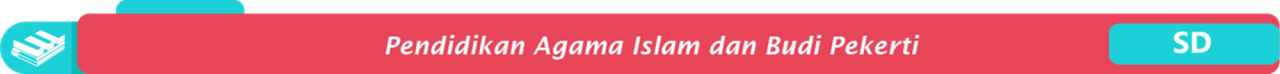 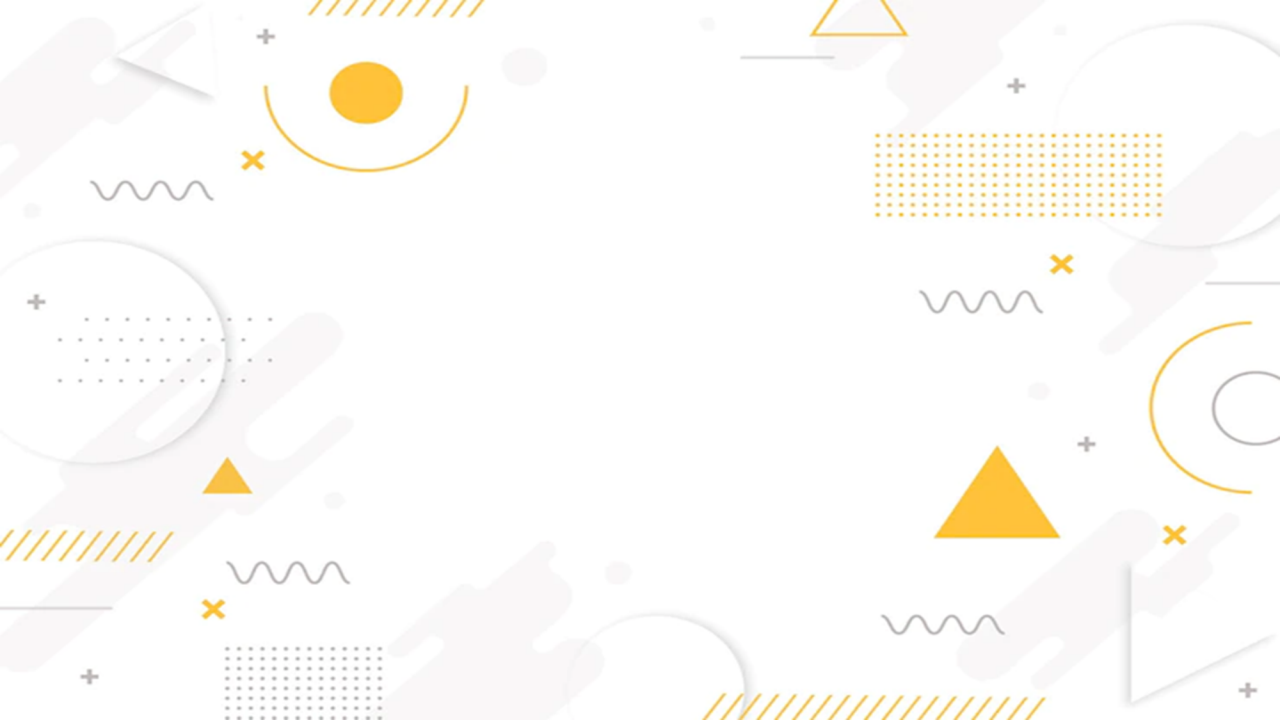 Syarat wajib Shalat Jum’at
Beragama Islam
Laki-laki
Bermukim
Berakal sehat
Balig
Merdeka
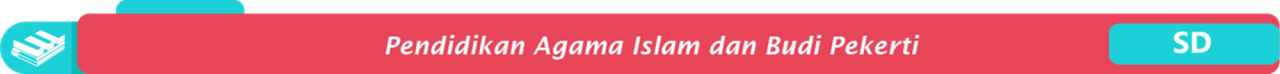 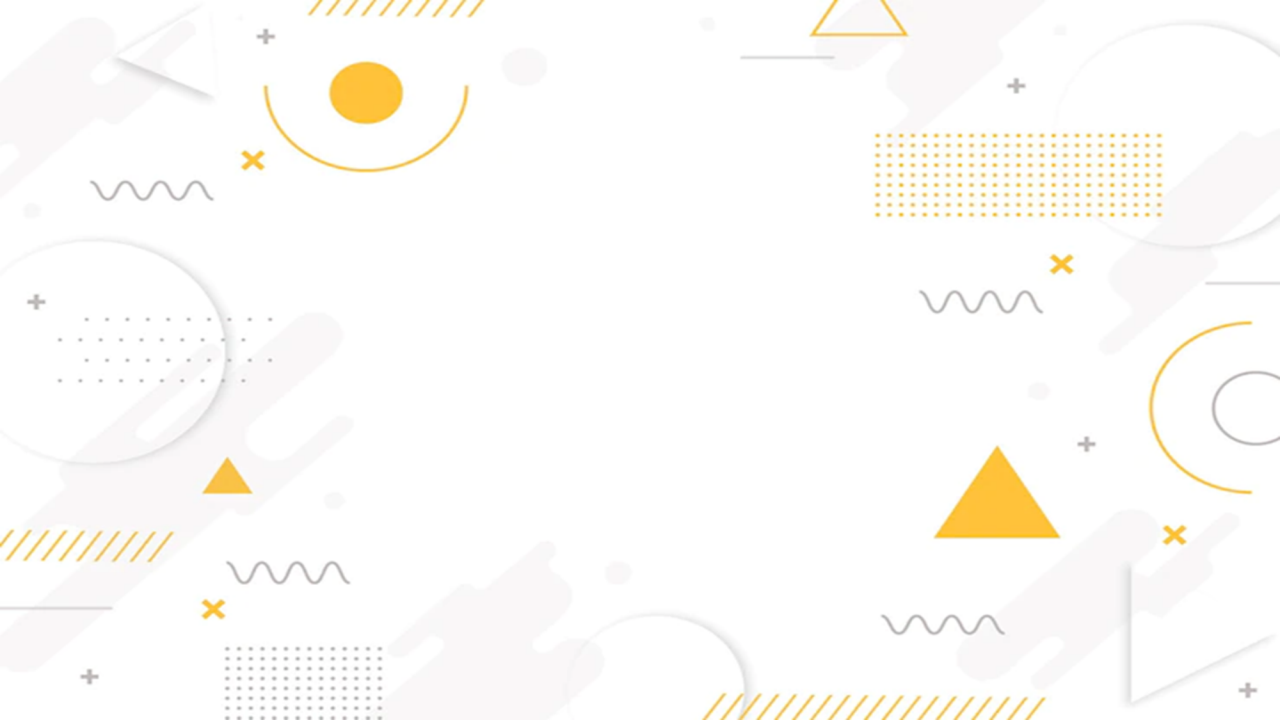 Syarat Sah Shalat Jum’at
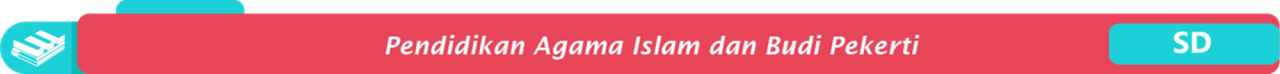 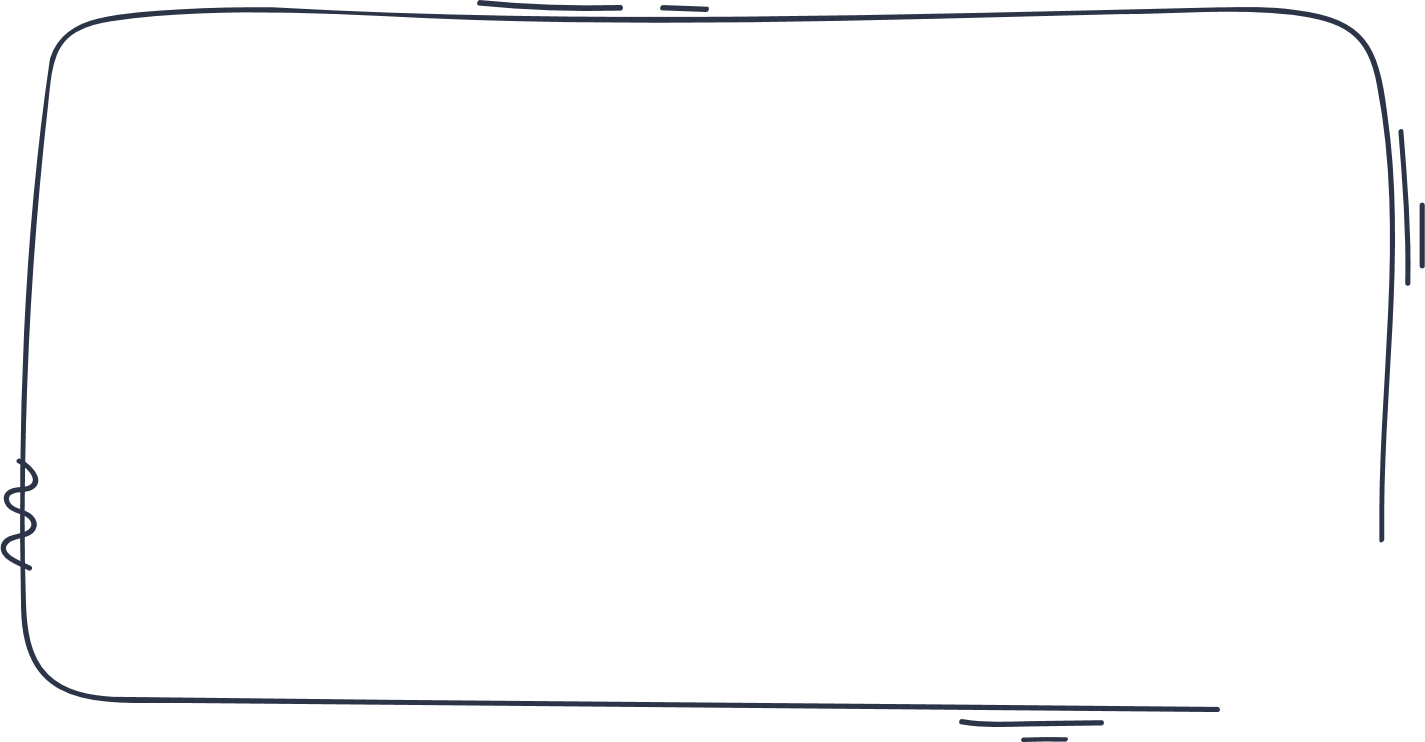 Shalat sunah adalah salat yang apabila dikerjakan mendapat pahala, dan apabila ditinggalkan tidak akan berdosa.
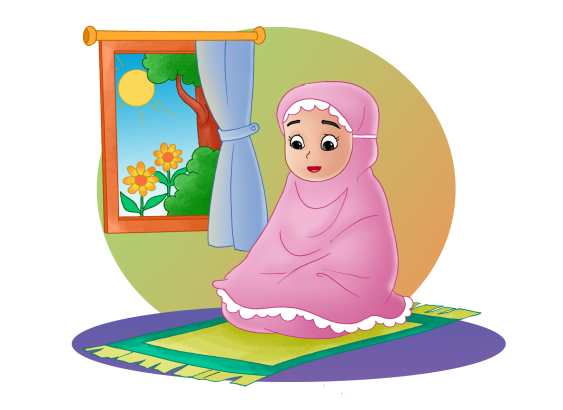 Shalat Sunah
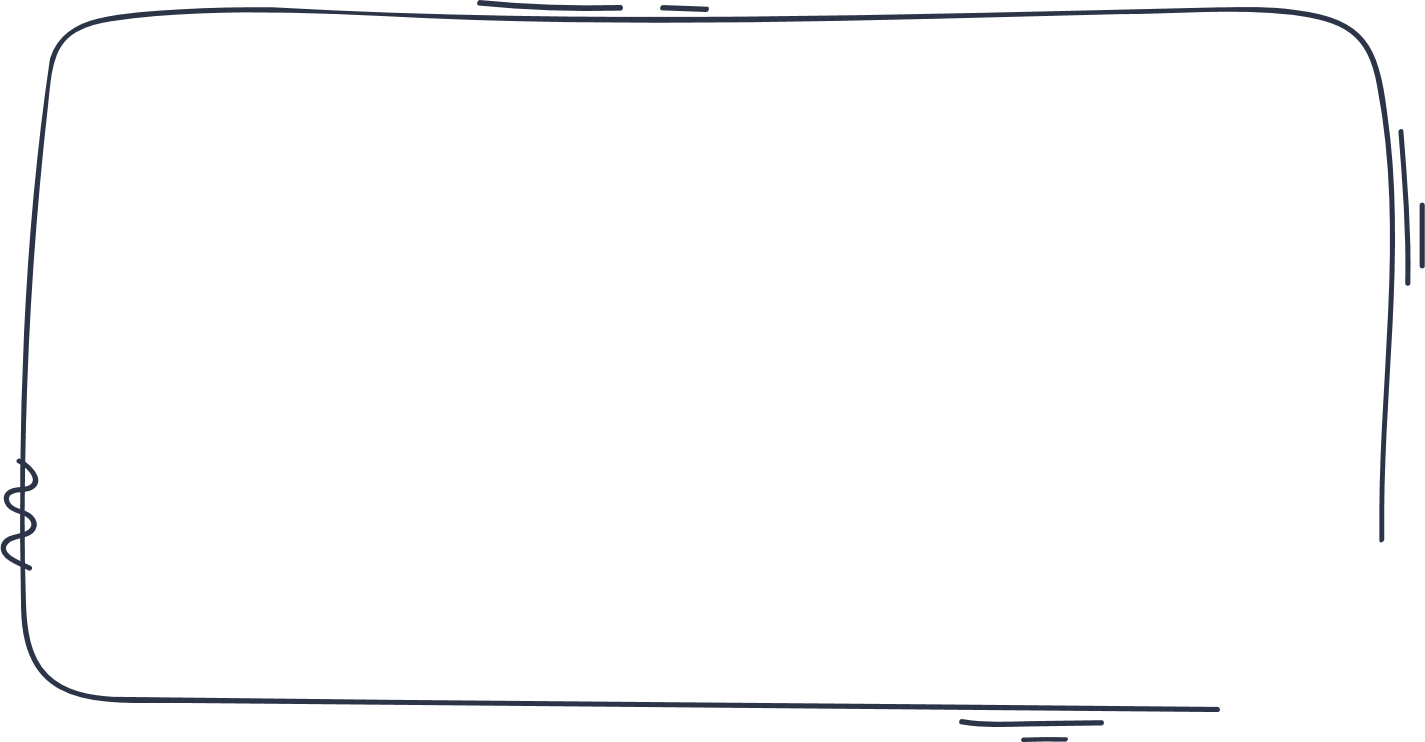 Contoh shalat sunah yaitu, shala Duha dan shalat Tahajud.
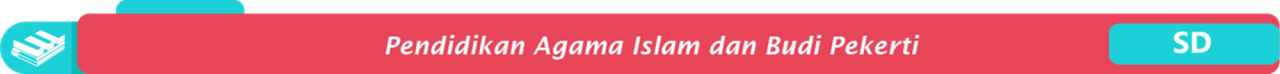 Salat Sunah
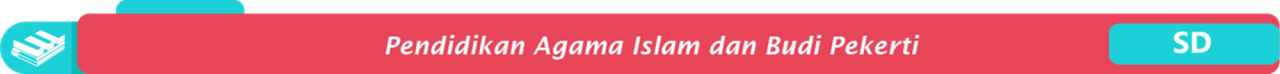 Keutamaan Shalat Duha dan Shalat Tahajud
Tahajud
Dikabulkan doa.
Diampuni dosa.
Amal yang biasa dilakukan oleh orang saleh.
Dimuliakan oleh Allah Swt.
Ditinggikan derajatnya oleh Allah Swt.
Duha
 Dapat memperlancar rezeki.
Allah Swt. Akan membangunkan rumah di surga bagi mereka yang senantiasa melaksanakan salat Duha.
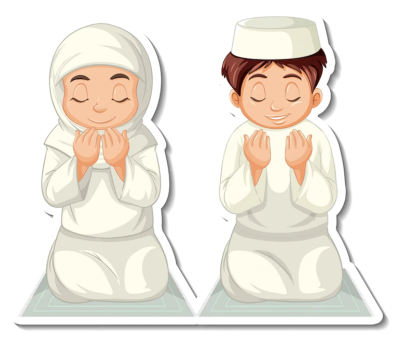 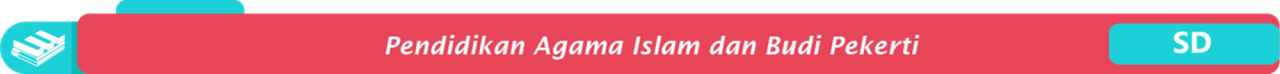 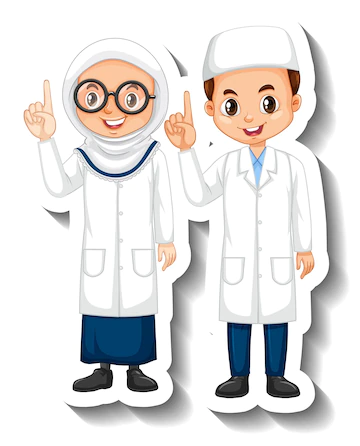 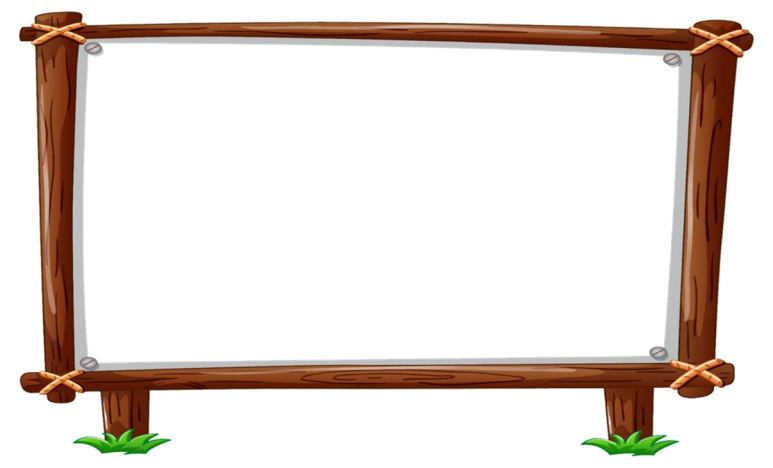 Sumber Gambar
Dokumen Penerbit
Freepik.com/brgfx
Freepik.com/freepik
Freepik.com/kjpargeter
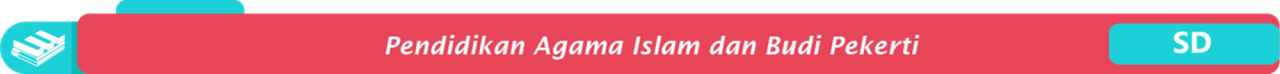